KAMO NAKON OSNOVNE ŠKOLE?
profesionalna orijentacija učenika 8. razreda
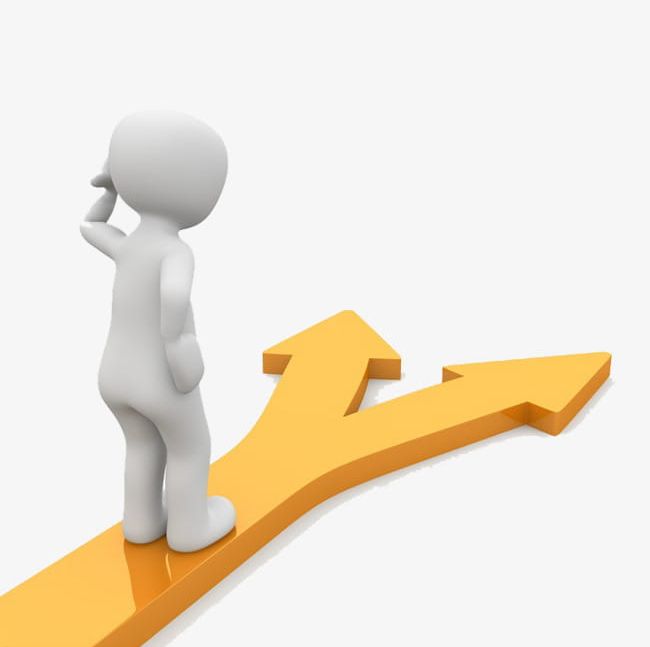 pedagoginja Bernarda Brekalo
ŠTO VAS OČEKUJE PRIJE ODLASKA U SREDNJU ŠKOLU?
nacionalni ispiti
obilazak srednjih škola 
provedba online upisa u srednju školu
NACIONALNI ISPITI 2024./2025.
UPIS U SREDNJU ŠKOLU
kandidati za upis u SŠ upisuju se putem mrežne stranice  NISPUSŠ   – NACIONALNI  INFORMACIJSKI  SUSTAV  PRIJAVA I UPISA  U  SREDNJE ŠKOLE 
https://srednje.e-upisi.hr
za upis u I. razred srednje škole prijavljenom kandidatu vrednuju se zajednički, dodatan i poseban element
POSEBAN ELEMENT
ZAJEDNIČKI ELEMENT
DODATNI ELEMENT
prosjek svih zaključnih ocjena 5.-8. razreda  max 20 bodova
sposobnosti, darovitosti i znanja kandidata
zdravstvene teškoće
otežani životni uvjeti
ZAJEDNIČKI ELEMENT
STRUKOVNE I OBRTNIČKE ŠKOLE (u trajanju od najmanje 3 godine)
GIMNAZIJE I ČETVEROGODIŠNJE/PETOGODIŠNJE STRUKOVNE ŠKOLE
prosjek svih zaključnih ocjena 5.-8. razreda
zaključne  ocjene  u 7.  i  8. razredu iz  hrvatskog  jezika, matematike i  prvog  stranog  jezika


Na takav je način moguće ostvariti najviše 50   bodova.
prosjek svih zaključnih ocjena 5.-8. razreda
zaključne  ocjene  u 7.  i  8. razred iz  hrvatskog  jezika, matematike i  prvog  stranog  jezika
3. tri nastavna predmeta  važna za pojedini  obrazovni program (dva odredilo MZO, a treći škola)

Na takav je način moguće ostvariti najviše 80   bodova.
DODATNI ELEMENT
sposobnosti, darovitosti i znanja kandidata dokazuju se i vrednuju:
– na osnovi provjere (ispitivanja) posebnih znanja, vještina, sposobnosti i darovitosti;
– na osnovi rezultata postignutih na natjecanjima u znanju;
– na osnovi rezultata postignutih na natjecanjima školskih sportskih društava

- provjera posebnih znanja (HJ, MAT, EJ + 3 nastavna predmeta (2 propisalo MZO + 1 odabire škola) – 10 bodova
DODATNI ELEMENT
programi likovne umjetnosti i dizajna – provjera darovitosti za likovno izražavanje; 120 bodova (minimalno 70)

programi glazbene umjetnosti – učeniku koji je završio osnovno glazbeno obrazovanje ili drugi pripremni razred srednje glazbene škole za upis vrednuju se:
zajednički i dodatni element vrednovanja + opći uspjeh iz 5. i 6. r. glazbene škole ili 2 razreda pripremnog obrazovanja + rezultati prijemnog ispita

razredni odjeli za sportaše – pravo upisa ima kandidat koji je uvršten na rang-listu određenoga nacionalnoga sportskoga saveza
kriterij sportske uspješnosti (prema određenoj formuli) + uspjeh (160 bodova ukupno)
Pravo na IZRAVAN UPIS ILI DODATNE BODOVE ostvaruju kandidati na osnovi rezultata koje su postigli na državnim natjecanjima iz:

HJ, MAT, EJ
dvaju predmeta posebno značajnih za upis u skladu s Popisom predmeta
natjecanju iz znanja koji samostalno određuje srednja škola iz Kataloga natjecanja i smotri učenika i učenica, a koja se provode u organizaciji AZOO-a
Vrednuju se natjecanja koje provodi AZOO, a uz odobrenje MZO-a te međunarodna natjecanja koja verificira AZOO
SREDNJE ŠKOLE U VUKOVARU
SREDNJE ŠKOLE U VINKOVCIMA
Deficitarna zanimanja na našem području
DVOGODIŠNJI ILI TROGODIŠNJI SREDNJOŠKOLSKI PROGRAM
zidar/zidarica
tesar/tesarica
vozač motornog vozila/vozačica motornog vozila
mesar/mesarica
pekar/pekarica
keramičar-oblagač/keramičarka-oblagačica
fasader/fasaderka
vodoinstalater/vodoinstalaterka
elektroinstalater/elektroinstalaterka
soboslikar i ličilac/soboslikarica i ličiteljica
obućar/obućarka
šivač/šivačica
armirač/armiračica
instalater/instalaterka grijanja i klimatizacije
monter/monterka suhe gradnje*
bravar/bravarica
stolar/stolarica
zavarivač/zavarivačica
Deficitarna zanimanja na našem području
Programi čije kvote treba smanjiti:

frizer/frizerka
prodavač/prodavačica
ekonomist/ekonomistica
upravni referent / upravna referentica
poljoprivredni tehničar / poljoprivredna tehničarka
ČETVEROGODIŠNJI ILI PETOGODIŠNJI SREDNJOŠKOLSKI PROGRAM 

medicinska sestra / medicinski tehničar opće njege
građevinski tehničar / građevinska tehničarka
Koji su moji interesi?
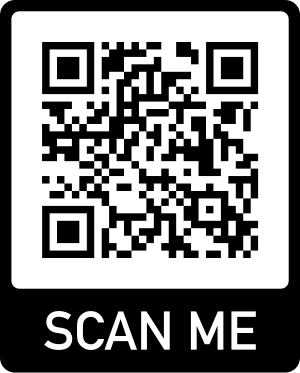 upitnik interesa i kompetencija 
https://e-usmjeravanje.hzz.hr/predanketa
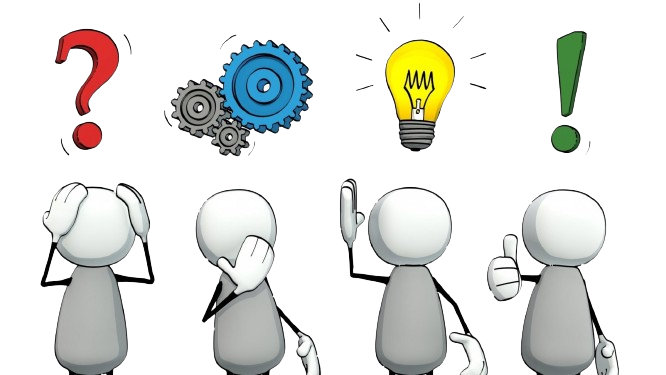 Korisni izvori
e-Usmjeravanje: https://e-usmjeravanje.hzz.hr/

CISOK: https://cisok.hr/centri/cisok-centar-vukovar/

Pravilnik o elementima i kriterijima za izbor kandidata za upis u I. razred srednje škole: https://narodne-novine.nn.hr/clanci/sluzbeni/2015_05_49_981.html